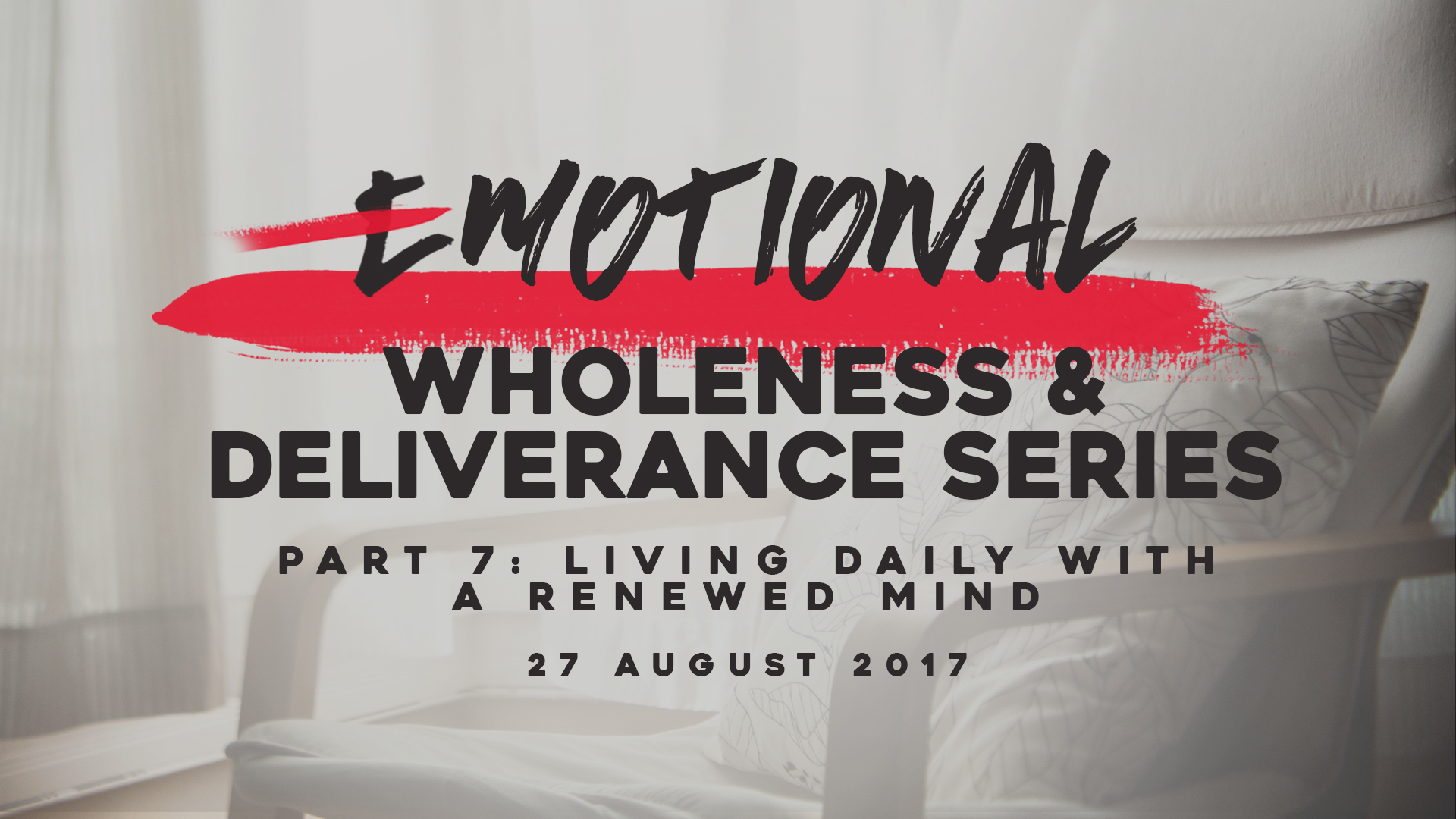 Quick Review
Part 1 : Problems And Causes
Part 2 : Receiving Healing And Deliverance
Quick Review
Part 3: Journeying Into Emotional Wholeness
1, Receiving The Father's Love
2, Being Established In Your Identity in Christ
3, Releasing The Past
Quick Review
Part 4 : Staying Emotionally Whole
#1, Renouncing Lies With The Truth Of The Word
#2, Speak Blessing, Cancel Curses
#3, Guard Against Negative Emotions
#4, Practice The Power of Forgiveness
Quick Review
Part 5 : Conquest of the Mind
The Mind A Battlefield
Take Every Thought Captive
Renew Your Mind
Develop A Positive Mindset
Quick Review
Part 6 : Crucifying The Flesh
Fleshly Lusts War Against The Soul
Fruits of the Flesh
Seeds, Roots And Fruits
Laying The Axe To The Root
Live in the Spirit, Walk in the Spirit
Be Rooted In Him
Part 7 : Living Daily With A Renewed Mind
The renewed mind is
Taking on the thoughts and ways of God (Isaiah 55:8-11)
Taking on attitudes of Christ (Philippians 2:5)
Taking on the knowledge of God who has made me a new person on the inside (Colossians 3:10)
We have to live daily with a renewed mind.

This involves:
(A) a continuous process of receiving revelation and growing in the knowledge of God
We have to live daily with a renewed mind.

This involves:
(B) the conquest of the mind, which we have addressed earlier.
We have to live daily with a renewed mind.

This involves:
(C) learning to balance reason, a renewed mind, the leading of the Spirit and avoiding the pitfall of presumption
(A) a continuous process of receiving revelation and growing in the knowledge of God
Colossians 3:10  
and have put on the new man who is renewed in knowledge according to the image of Him who created him,
(A) a continuous process of receiving revelation and growing in the knowledge of God
Ephesians 1:17-19
17 that the God of our Lord Jesus Christ, the Father of glory, may give to you the spirit of wisdom and revelation in the knowledge of Him,
(A) a continuous process of receiving revelation and growing in the knowledge of God
Ephesians 1:17-19
18 the eyes of your understanding being enlightened; that you may know what is the hope of His calling, what are the riches of the glory of His inheritance in the saints,
(A) a continuous process of receiving revelation and growing in the knowledge of God
Ephesians 1:17-19
19 and what is the exceeding greatness of His power toward us who believe, according to the working of His mighty power
(C) learning to balance reason, a renewed mind, the leading of the Spirit and avoiding the pitfall of presumption
The Believer’s Mind
God’s Word (promises and principles)
Leading of the Holy Spirit
Reason
Presumption
The Renewed Mind
The Believer’s Mind
God’s Word (promises and principles)
Leading of the Holy Spirit
Reason
Presumption
The Renewed Mind
Proverbs 13:16
Every prudent man acts with knowledge, but a fool lays open his folly.
The Believer’s Mind
God’s Word (promises and principles)
Leading of the Holy Spirit
Reason
Presumption
The Renewed Mind
Proverbs 19:2
Also it is not good for a soul to be without knowledge,..
The Believer’s Mind
God’s Word (promises and principles)
Leading of the Holy Spirit
Reason
Presumption
The Renewed Mind
Proverbs 24:6
For by wise counsel you will wage your own war, and in a multitude of counselors there is safety.
The Believer’s Mind
God’s Word (promises and principles)
Leading of the Holy Spirit
Reason
Presumption
The Renewed Mind
1 Corinthians 14:20
Brethren, do not be children in understanding; however, in malice be babes, but in understanding be mature.
The Believer’s Mind
God’s Word (promises and principles)
Leading of the Holy Spirit
Reason
Presumption
The Renewed Mind
Romans 8:14; Galatians 5:18;John 14:16-18;John 16:13-15
The Believer’s Mind
God’s Word (promises and principles)
Leading of the Holy Spirit
Reason
Presumption
The Renewed Mind
Isaiah 55:8-11
The Believer’s Mind
God’s Word (promises and principles)
Leading of the Holy Spirit
Reason
Presumption
The Renewed Mind
The renewed mind is where we are able to use our reason in alignment and in subjection to God's Word and the leading of the Holy Spirit.
Proverbs 3:5-6
Trust in the LORD with all your heart, and lean not on your own understanding; In all your ways acknowledge Him, and He shall direct your paths.
This is how miracles happen and 
how we flow in the supernatural – 
when we learn to subject our reason to God 
and do something God wants us to do, 
as given in His written Word or according to a specific leading (instruction) of His Holy Spirit.
Hebrews 11:7-8
7 By faith Noah, being divinely warned of things not yet seen, moved with godly fear, prepared an ark for the saving of his household, by which he condemned the world and became heir of the righteousness which is according to faith. 
8 By faith Abraham obeyed when he was called to go out to the place which he would receive as an inheritance. And he went out, not knowing where he was going.
Acts 17:10-11
10 Then the brethren immediately sent Paul and Silas away by night to Berea. When they arrived, they went into the synagogue of the Jews. 
11 These were more fair-minded than those in Thessalonica, in that they received the word with all readiness, and searched the Scriptures daily to find out whether these things were so.
"presumption" assuming something to be true, when it is not
God’s Word (promises and principles)
Leading of the Holy Spirit
Reason
Presumption
The Renewed Mind
Presumption
(A) When we assume we have heard a specific instruction from God, but we really have not.
Presumption
(B) When we misapply a written verse of Scripture assuming it is something 
God wants us to do.
Presumption
our safeguard against presumption:
 Test all things (1 Thessalonians 5:21)
 Get godly counsel (Proverbs 11:14)
 Wait for two or three confirmations (2 Corinthians 13:1)
 Learn to listen in small things, learn from small mistakes, before making huge decisions.
We have to live daily with a renewed mind.

This involves:
(A) a continuous process of receiving revelation and growing in the knowledge of God
We have to live daily with a renewed mind.

This involves:
(B) the conquest of the mind
We have to live daily with a renewed mind.

This involves:
(C) learning to balance reason, a renewed mind, the leading of the Spirit and avoiding the pitfall of presumption